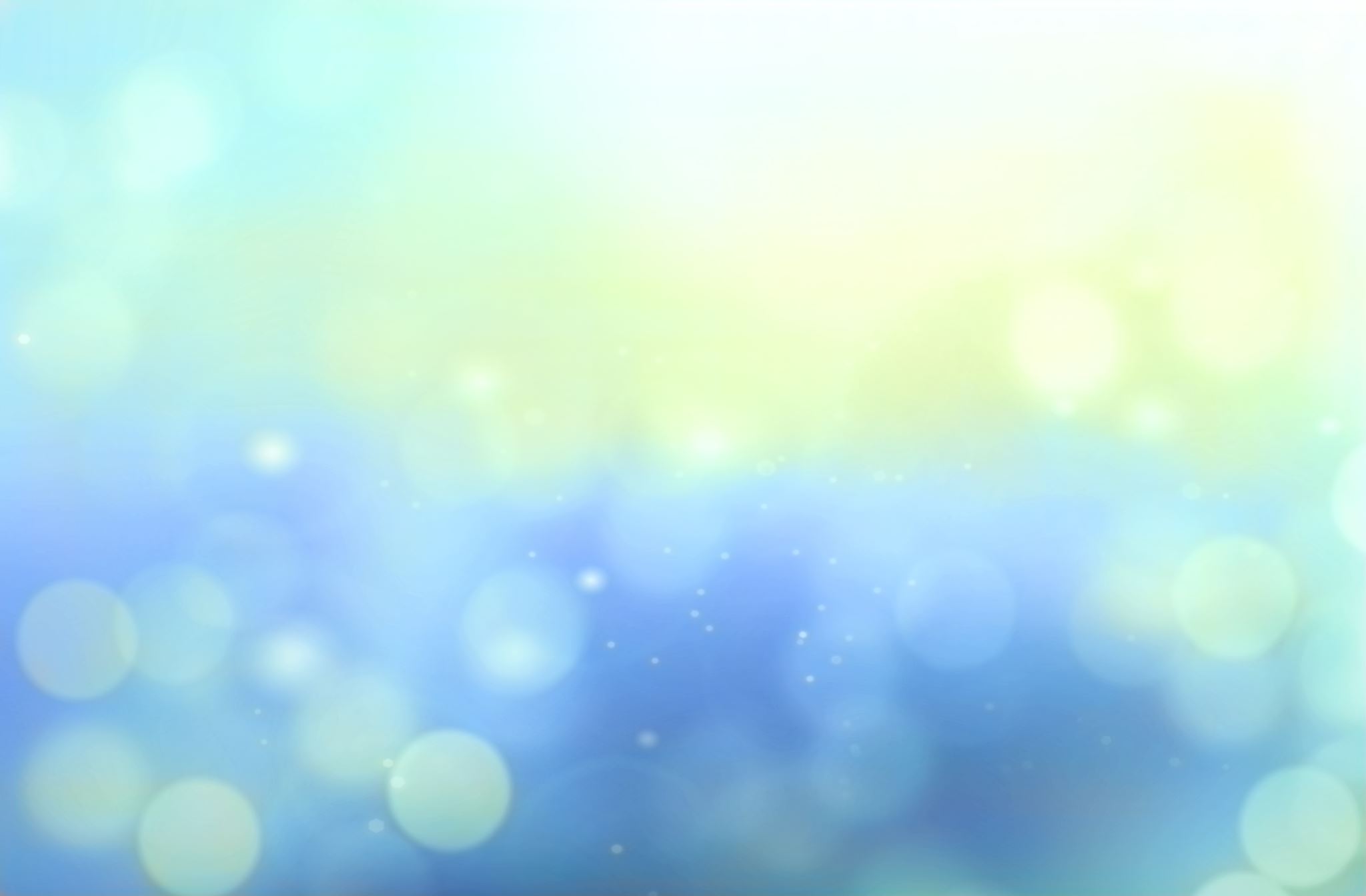 Earth Surface Change
Presented By: Kayla Brown
1
Outline
History 
Why are disposal cell important?
Monitoring Performance Overtime
Project: Documenting Surface Change on UMTRCA Covers
Process
Summary of sites
Key findings and takeaway
2
History
Uranium mills were created to extract uranium for military, and energy production. However, because of this it has caused a hazard to the environment and human health.
If left uncovered, these uranium mill tailings can contaminate air, water, and soil. 
To cleanup and stabilize uranium mill tailings, congress enacted the Uranium Mill Tailings Radiation Control Act (UMTRCA) in November 1978.
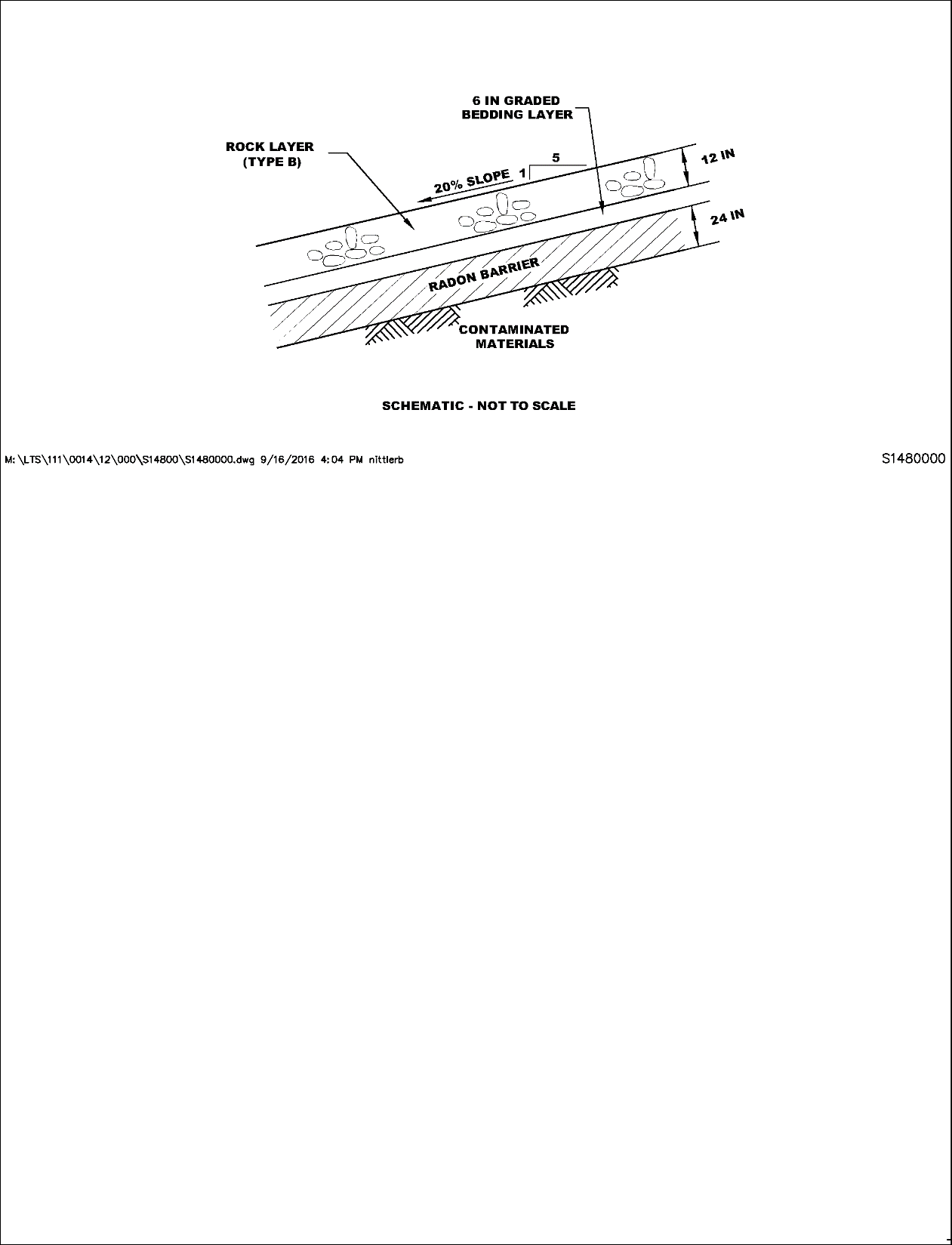 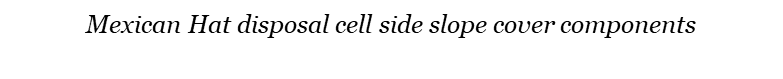 3
[Speaker Notes: Rock riprap surficial layer
30-cm thick
Provides long-term erosion protection
Bedding layer 
15-cm thick
Sandy gravel with fines
Intended as a graded filter material for reducing interstitial flow velocities and preventing internal migration of fines
Radon barrier layer
60-centimeters (cm) thick
Compacted bentonite-amended admixture
Locally sourced soils used]
Why are disposal cells important?
Disposal cells in the Uranium Mill Tailings Radiation Control Act (UMTRCA) are designed to isolate wastes through limiting radon diffusion, reducing water percolation, and controlling erosion. 
There are many engineered cover designs to choose from depending on the site’s environment. 
These disposal cells can change overtime because the environment there in and the way they were built. These  changes can produce ponding, increase in vegetation, erosion, rock breakdown, etc on the surfaces of the cell. Sometimes these changes can affect performance.
4
Monitoring Performance Overtime
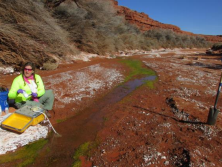 In order to survey and maintain these disposal sites, we conduct annual inspections.
Annual inspections are performed to keep track of changes over time, at least once a year, to identify year-over-year natural and man-made changes to cover performance. 
To compare the changes throughout the years on the site, pictures and maps are conducted.
5
[Speaker Notes: Add picture with people with clipboards]
Project: Documenting Surface Change on UMTRCA Covers
My project looked at multiple different sites to document how they have changed overtime. 
I reviewed all of the annual inspection reports for five sites that were built in different ways in different environment and documented how they changed since construction.
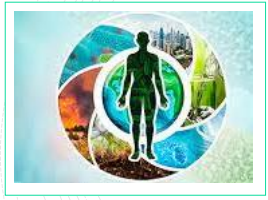 6
Process
7
[Speaker Notes: Annual Inspection Reports
Start with the oldest report all the way to the present
Read through report and look for keywords such as erosion, ponding, earthquake, weeds, rock breakdown, etc. 
Look at annotated maps and photographs 
Input into excel spreadsheet: more, less, same

Excel Spreadsheet
On the far-left column is categories labeled biological, geophysical, management and others which indicates the changes that have occurred on the sites
There are numbers in the top row which indicates the number of years since construction of the site
There are columns labeled more, less, or same for each year to determine if the change has increased or decreased or remained same
For example, if there were more erosion occurring in year 3 than in year 2, than you would mark it as more under year 3. If it was less than mark it less.

Photos and Maps
Shows the area where the change on the site has occurred and gives you a visual of what it looks like
Some features on the map represent the boundaries of the site, ponding occurrence, where the pictures were taken, and plant growth

Timeline of Events
Chart that shows different events that happened throughout the year
For example, ponding, increase in plants, or an appearance of a fire
The reports give detailed description of the events, spreadsheet organizes the events for each year, and photos and maps shows the events and how the site has changed.]
8
[Speaker Notes: These sites were chosen to understand how a different environment can affect the disposal cell]
Mexican Hat, UtahSurface remediation and disposal cell was completed in 1994.
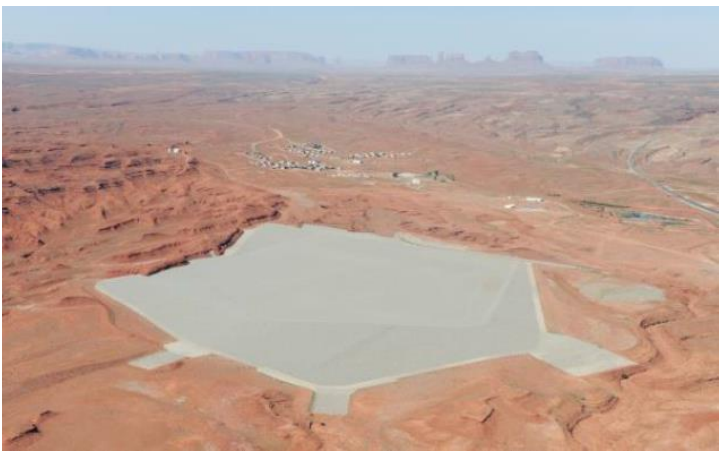 Dry climate like a desert 
Rocks and soil keep rolling down the south apron. Up to 12in in diameter 
Multiple tumbleweed siting 
Erosion  
Vegetation increase after rain in 2004. Mostly tamarisk plants 
Surface depression 
Ponding
9
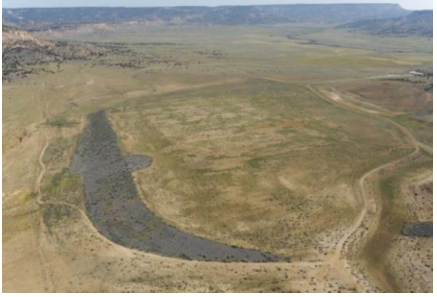 L-Bar, New Mexico Surface remediation and disposal cell was completed in 2000
Erosion/ Vegetation monitoring
Tamarisk/vegetation growth
Erosion
Ponding
Cracks from saturation
Sediment trap
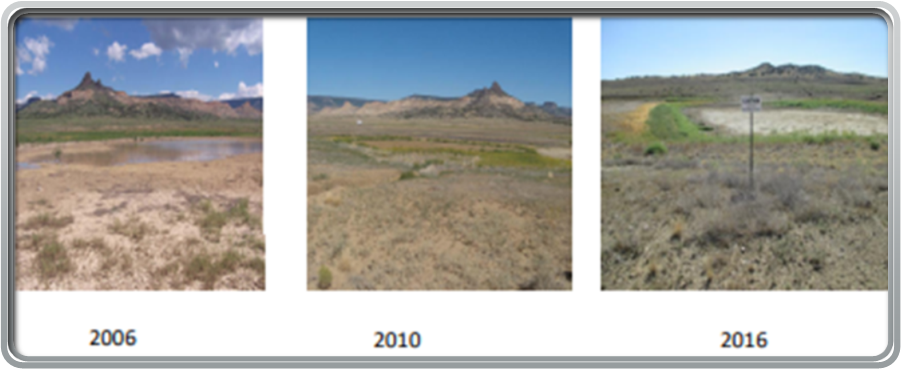 10
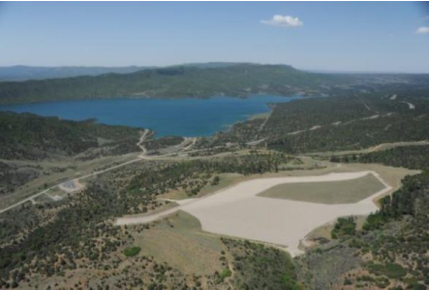 Durango, Colorado  Surface remediation and disposal cell completed in 1990
Animal Burrowing
Vegetation/pine tree on side slopes
Erosion
Retention Pond
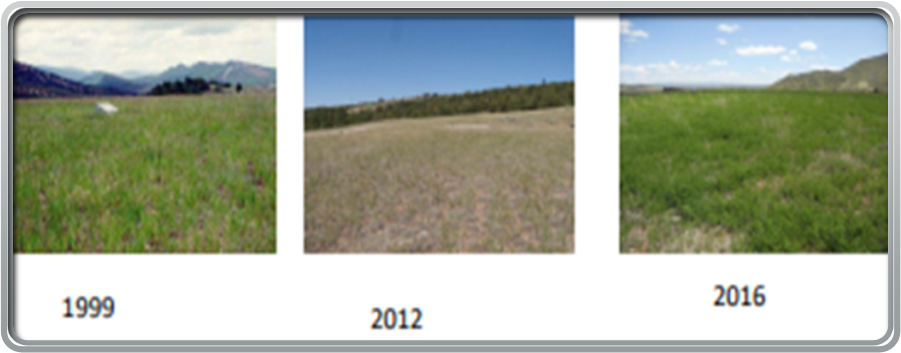 11
Sherwood, WashingtonSurface remediation and disposal cell was completed in 1996
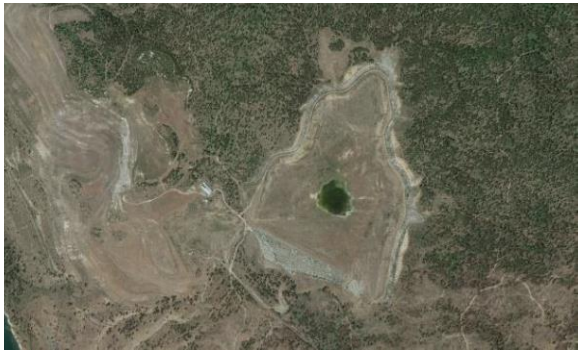 4 ponds
Horses and Buffalos on site
Fire 
Trees
12
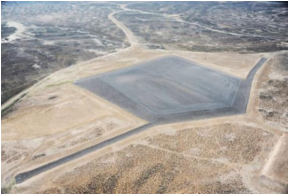 Gunnison, Colorado Excavation for the disposal cell began in 1992, and construction was completed in 1995.
Ponding and moss rock cover
Heavy Precipitation during the summer
Cottonwood tree sampling
Erosion
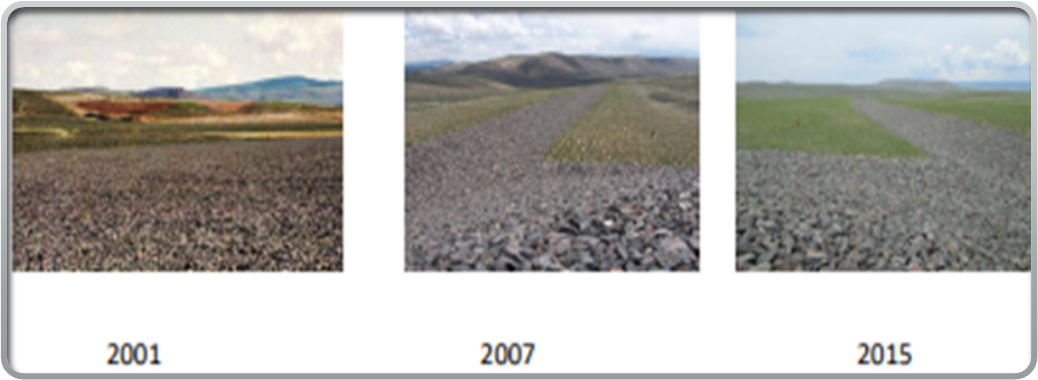 13
Key finding and takeaways
The most important thing I found was how a different environment can affect the disposal cell differently and the function of disposal cells and its impact on the environment and human health. 
I was able to apply what I have learned from school into the project. The courses that relate are environmental engineering, geotechnical engineering, and structural engineering. 
TAKEAWAYS 
	✓ Brief history of the sites and why the project is important 
	✓ I learned how to read annual inspection reports and maps 
	✓ What to look for when reviewing the documents 
	✓ How to fill in spreadsheet 
	✓ Creating timeline
14
Resources
https://www.energy.gov/sites/default/files/2021-07/MexicanHatFactSheet.pdf
https://www.energy.gov/sites/default/files/2020/06/f75/L-BarFactSheet.pdf
https://www.energy.gov/sites/default/files/2020/06/f75/UMTRCATitleIandIIProgrammaticFactSheet_0.pdf
https://www.energy.gov/lm/mission
15
Thank You!
16